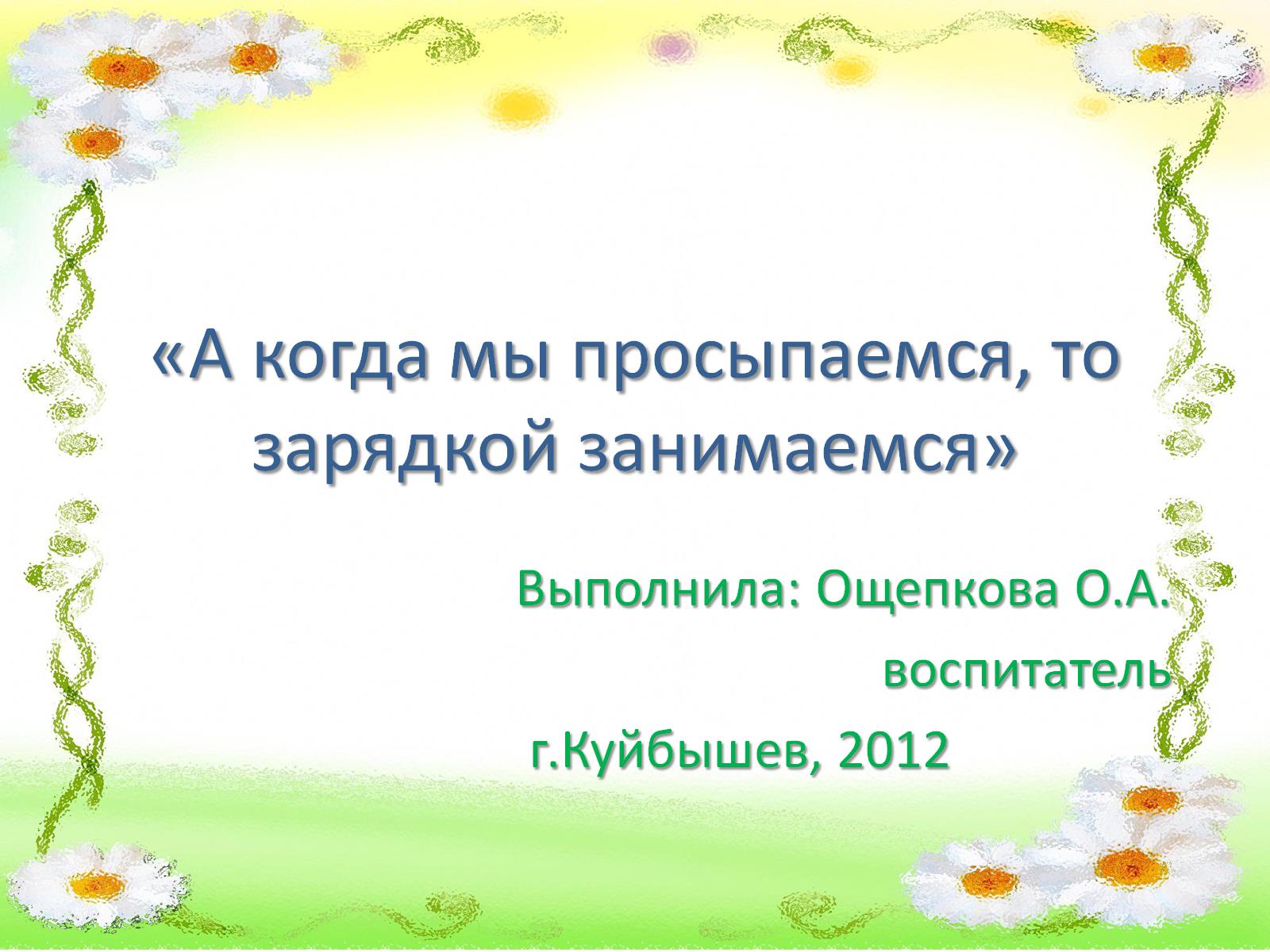 «А когда мы просыпаемся, то зарядкой занимаемся»
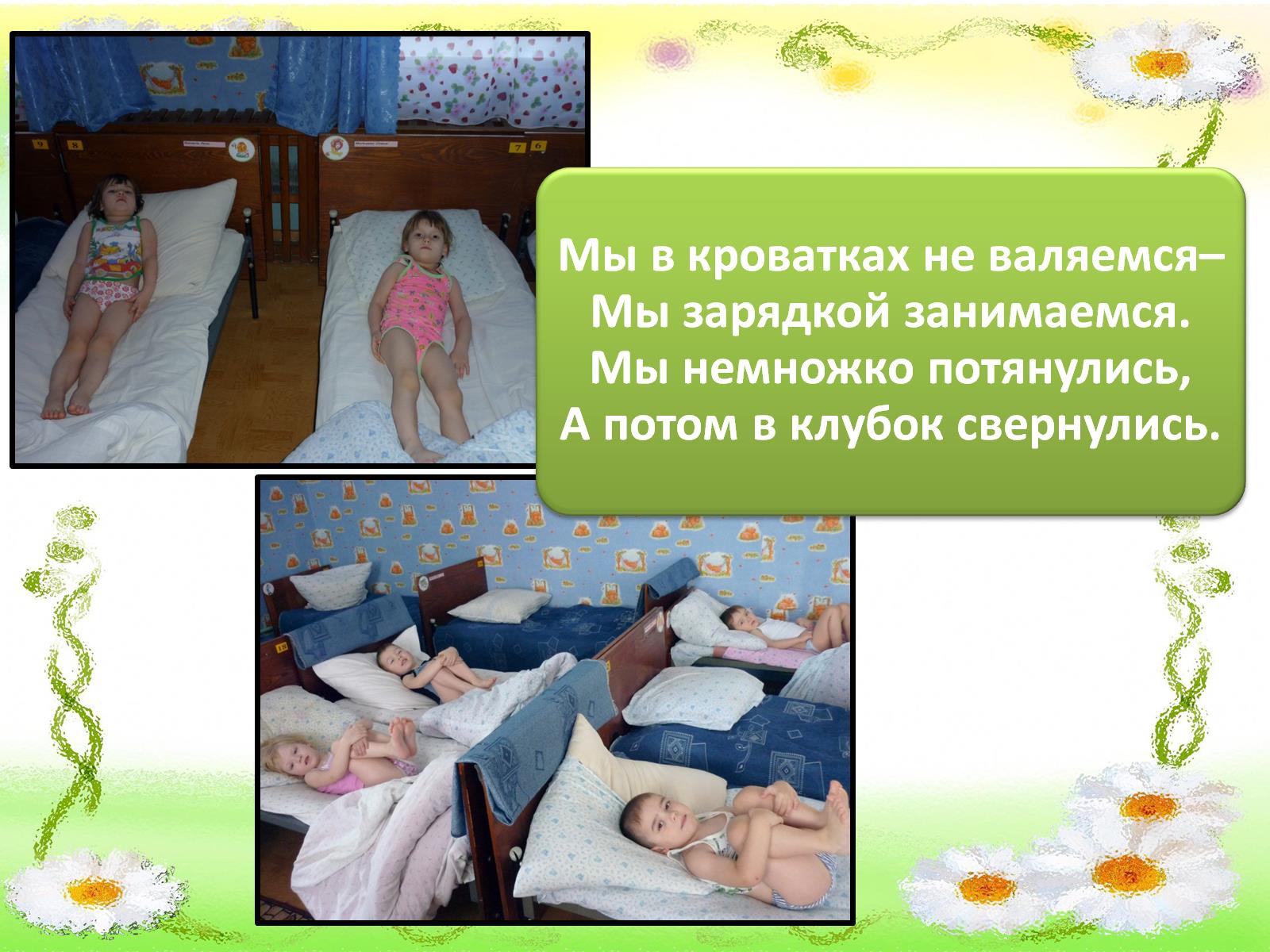 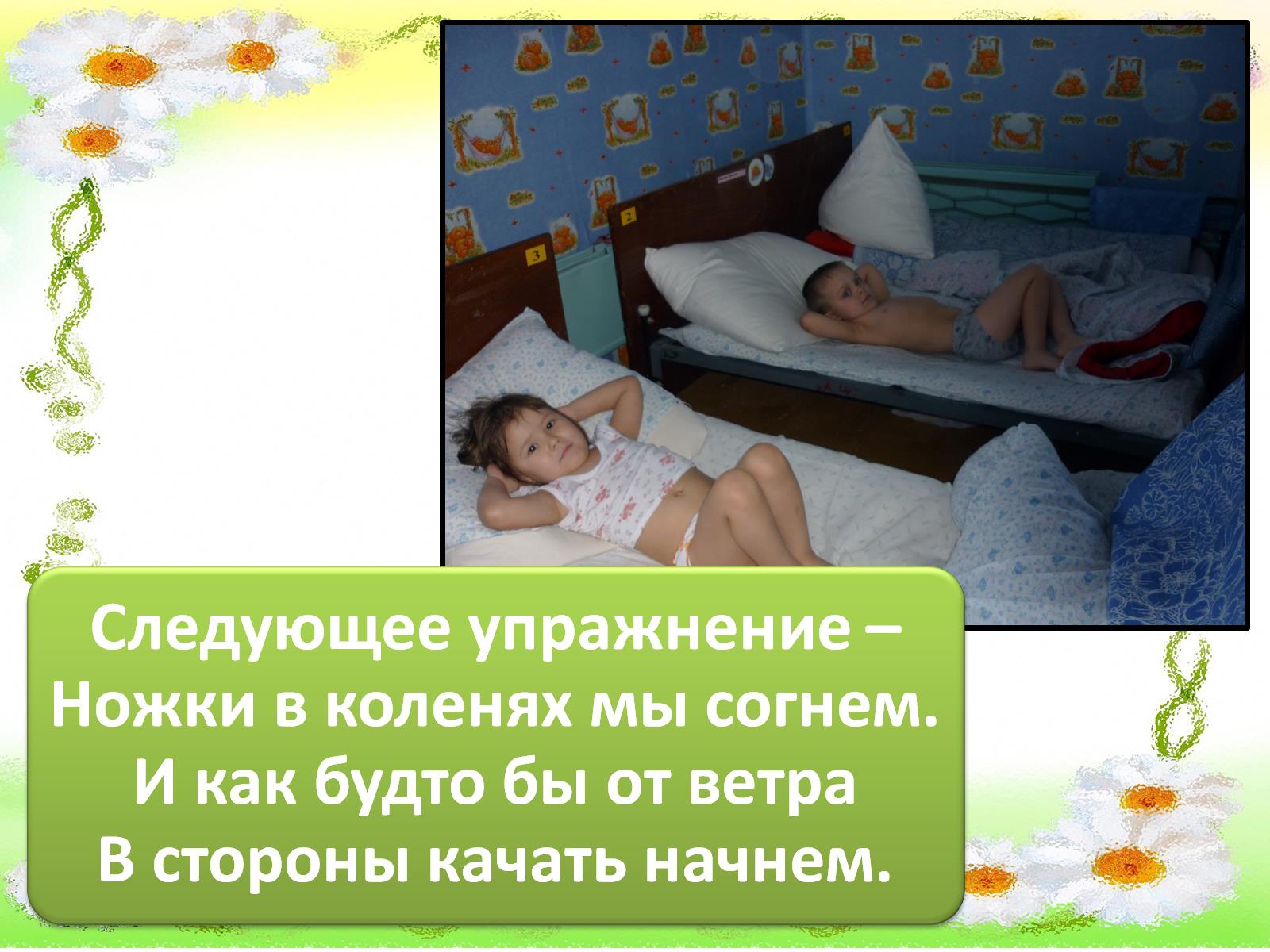 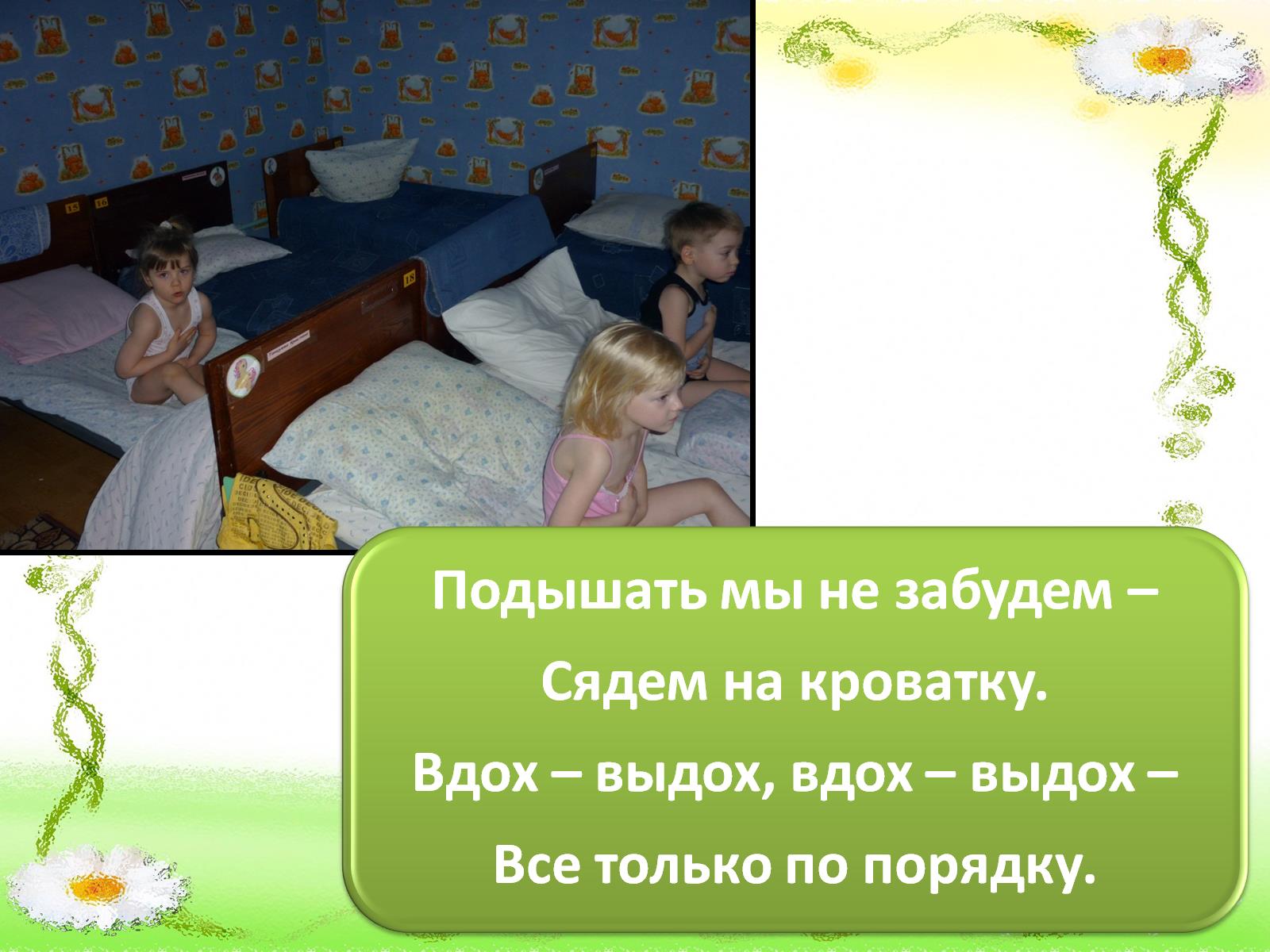 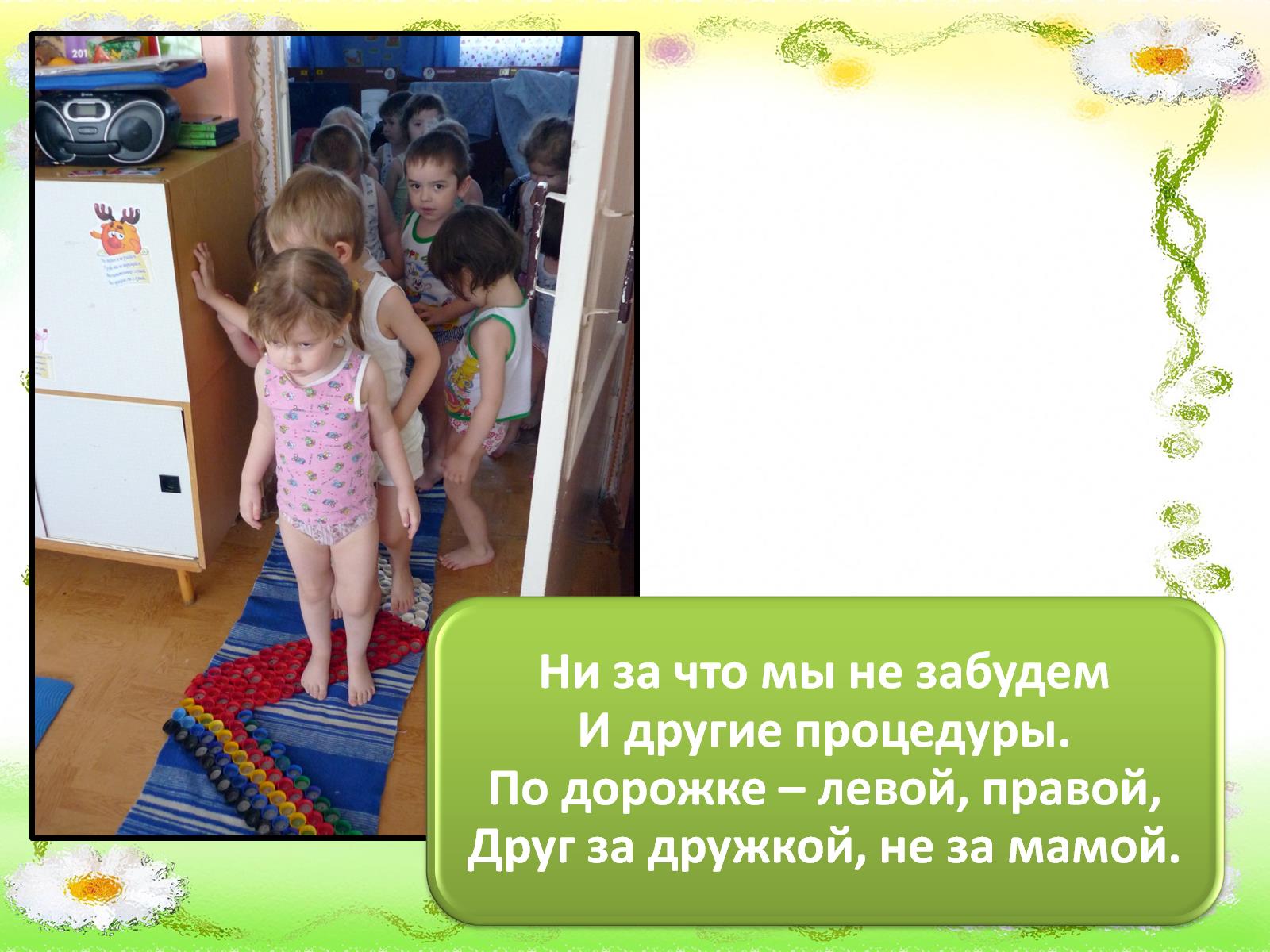 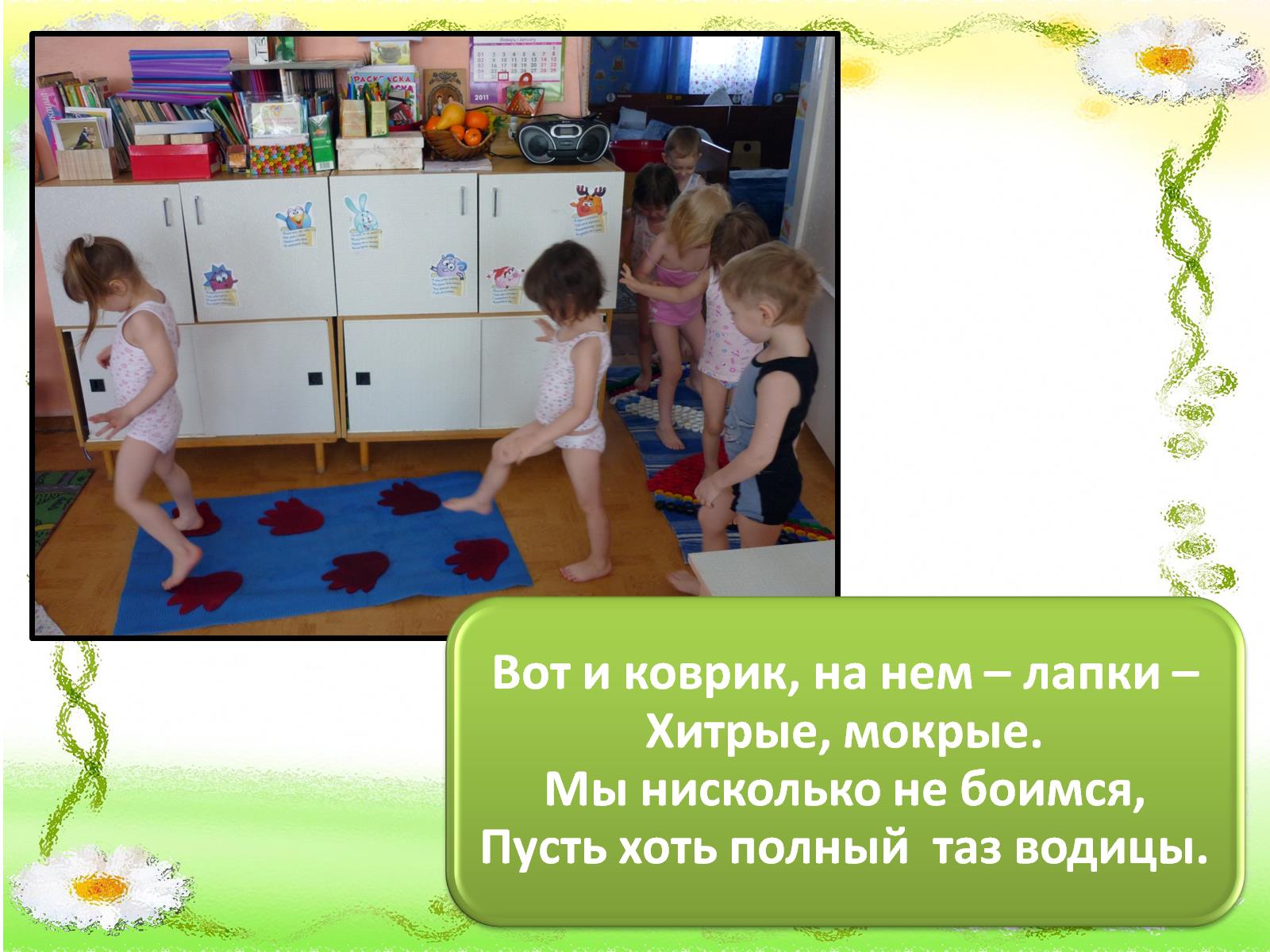 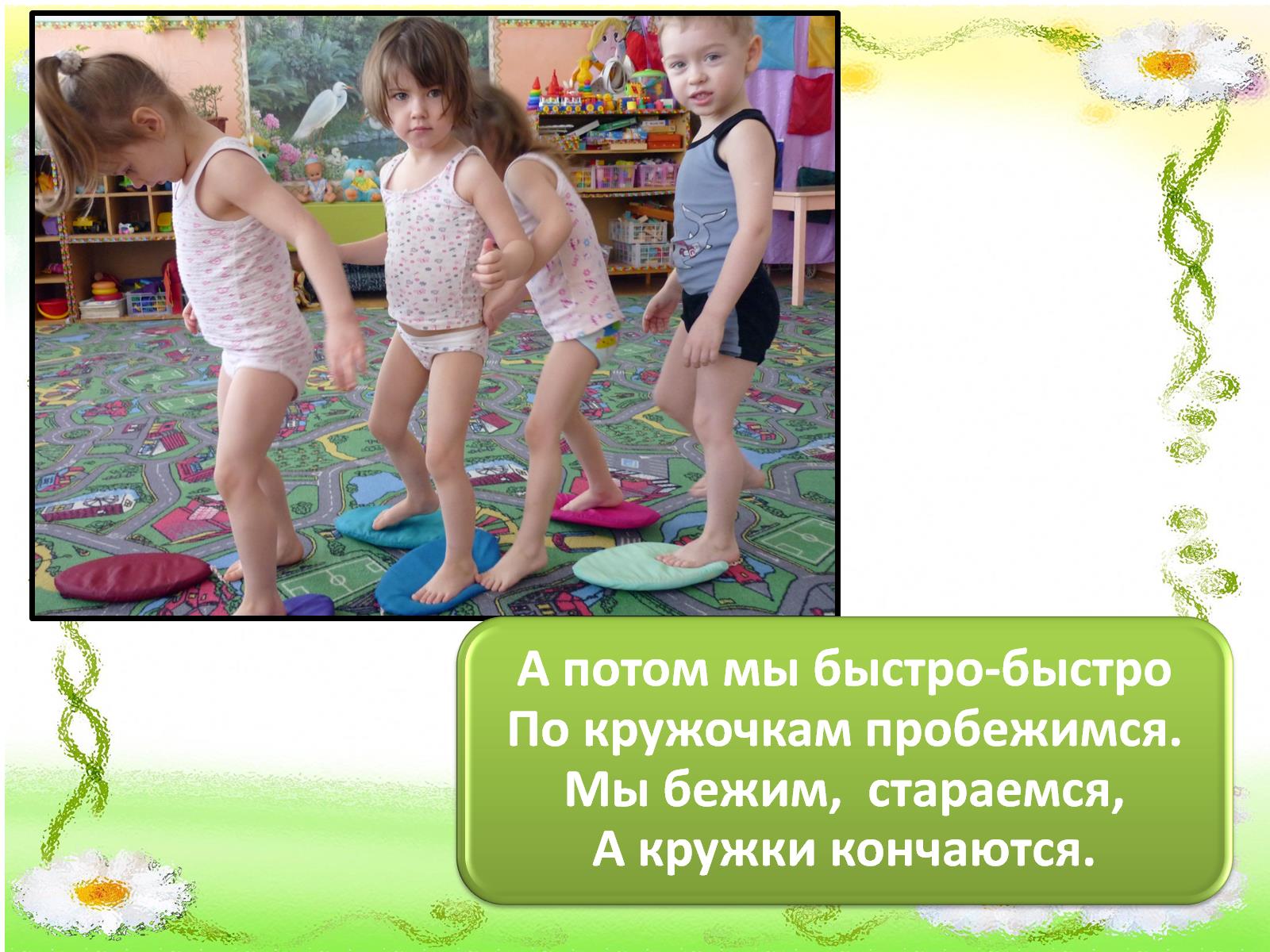 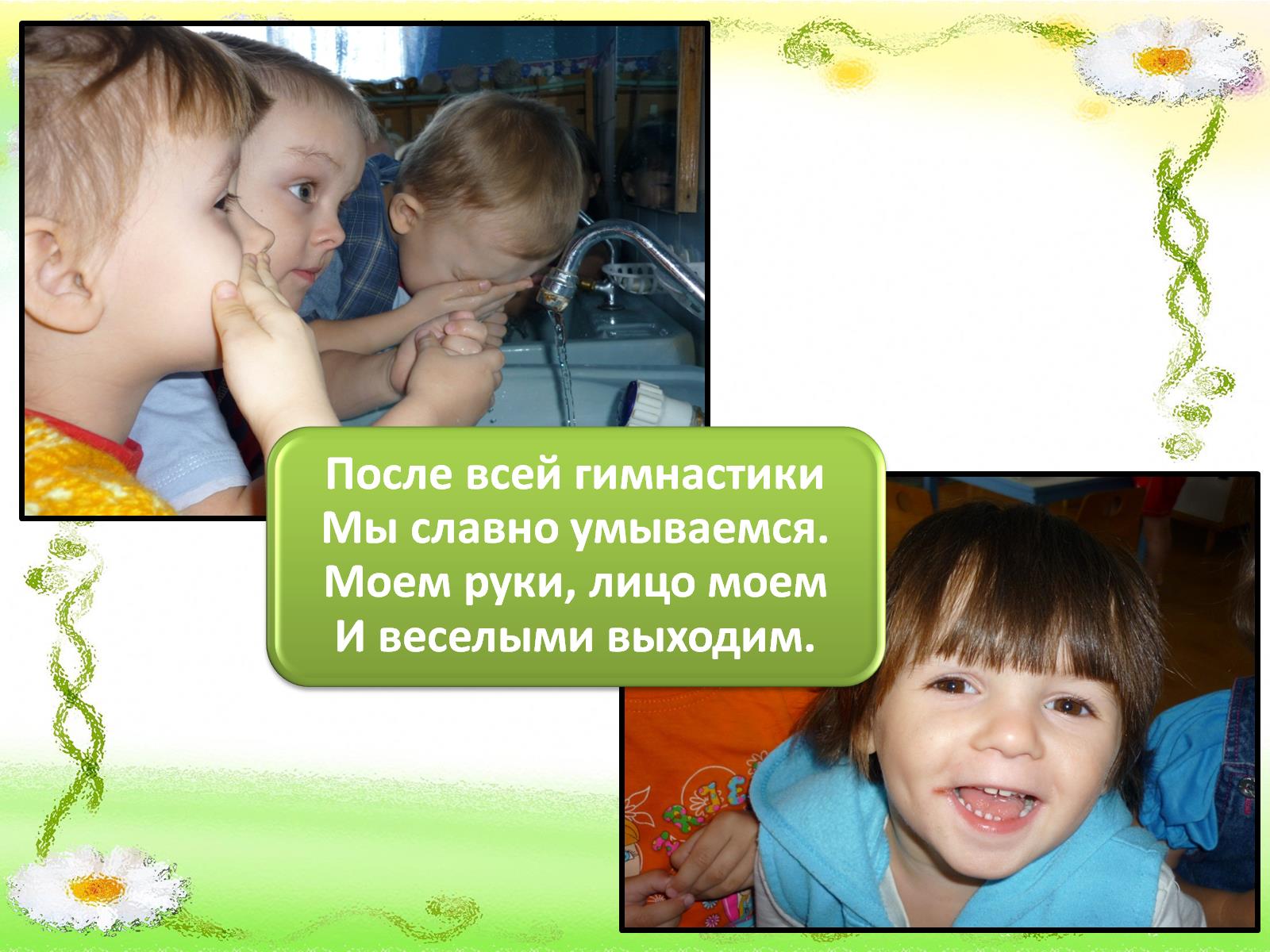